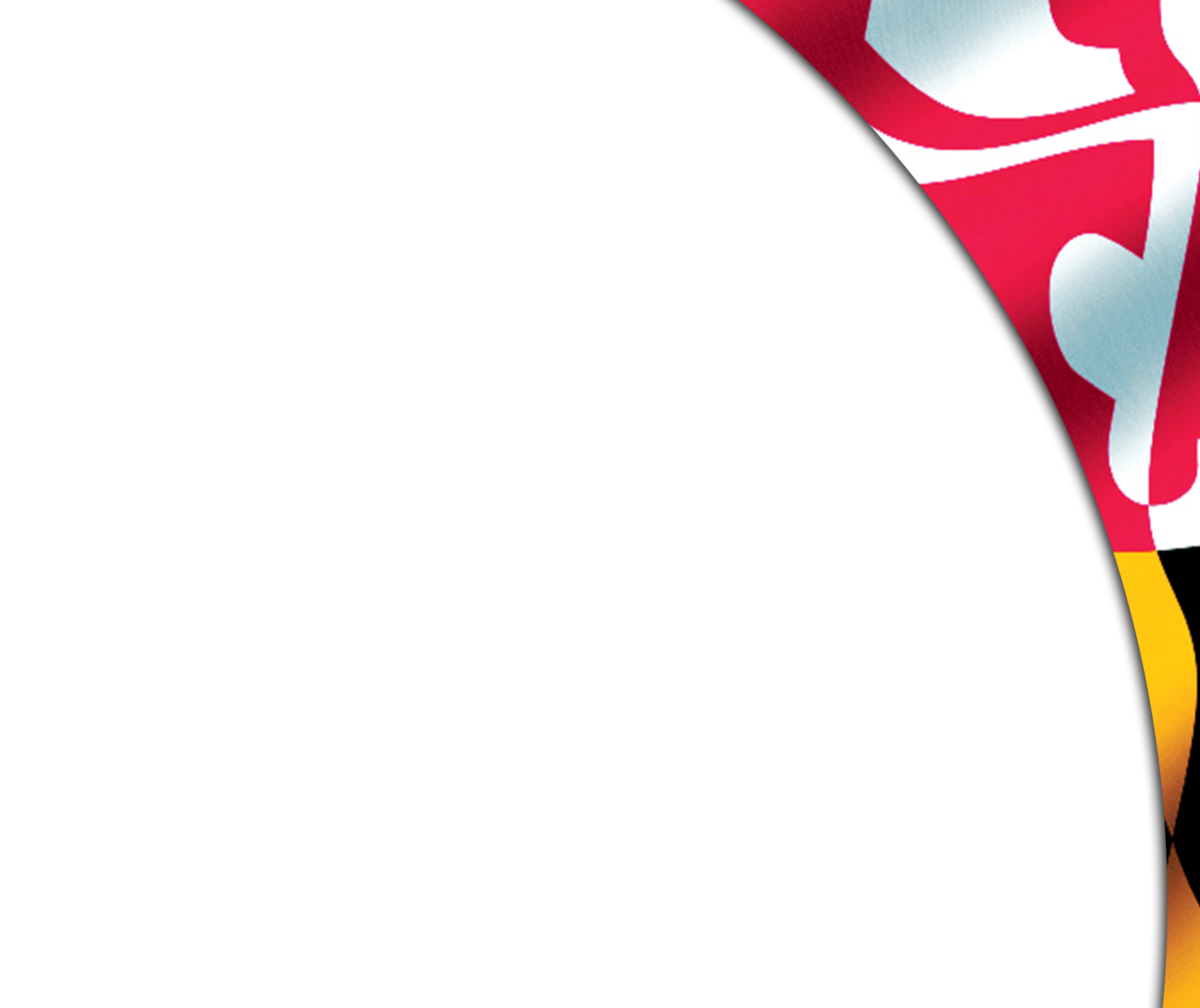 Understanding Key Documentation Requirements for WIOA Title I Eligibility and Work Authorization
WIOA III ConveningJanuary 26, 2018
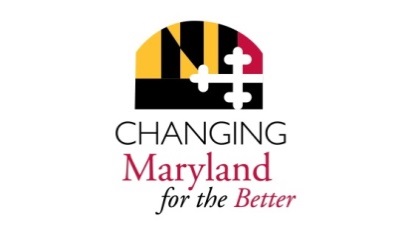 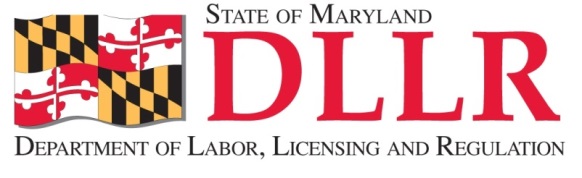 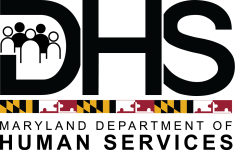 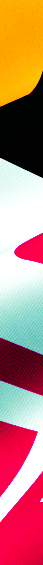 Introductions
Amanda OlmsteadMaryland Department of Human Services, Office for Refugees and Asylees
Workforce Programs Manager
Erin Roth
Department of Labor, Licensing and Regulation 
Division of Workforce Development & Adult Learning 
Director of Policy
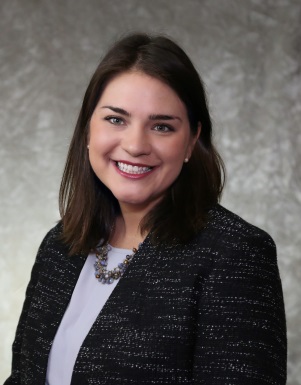 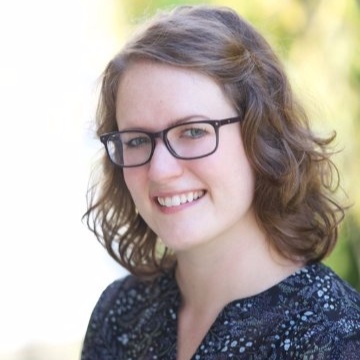 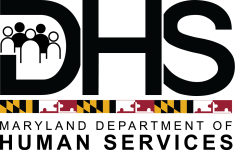 [Speaker Notes: Amanda/Lauren]
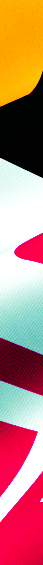 Session Overview
Goals: 
Understand WIOA Title I Adult Program eligibility basics
Understand source documentation requirements for WIOA Title I program eligibility as it relates to certain special populations 
Understand work authorization documentation

Special populations to be discussed:
Individuals with disabilities
Immigrants
Transgender
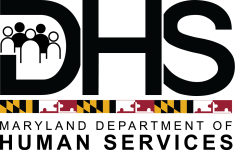 [Speaker Notes: Lauren]
WIOA Title I Program Eligibility & Source Documentation
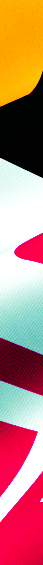 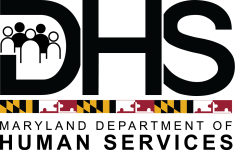 [Speaker Notes: Lauren]
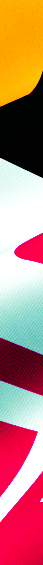 WIOA Title I Adult Program Eligibility Basics
18 years of age or older
U.S. citizen or non-citizen authorized to work in the U.S.
Meet Military Selective Service registration
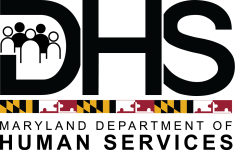 [Speaker Notes: Lauren]
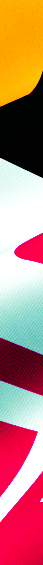 Maryland’s Target Populations for the WIOA Title I Adult Program
Displaced Homemakers
Eligible migrant and seasonal farmworkers
Ex-offenders
Homeless individuals
Individuals facing substantial cultural barriers
Individuals with disabilities
Individuals within two years of exhausting lifetime eligibility under Part A of the Social Security Act
Individuals who are English language learners


Individuals who are unemployed
Individuals who have low levels of literacy
Individuals without a High School Diploma
Low income individuals 
Native Americans, Alaskan Natives, and Native Hawaiians
Older individuals
Single parents 
Veterans
Youth who are in or have aged out of the foster care system
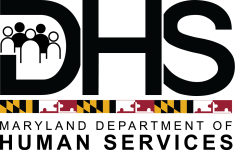 [Speaker Notes: Lauren]
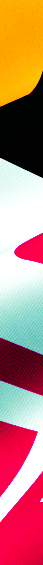 Priority Populations & WIOA Performance Levels
WIOA statistical adjustment model = based on actual participant characteristics & economic conditions 

Characteristics of participants include: 
indicators of poor work history
lack of work experience
lack of educational or occupational skills attainment
dislocation from high-wage and high-benefit employment
low levels of literacy or English proficiency
disability status
homelessness
ex-offender status
welfare dependency
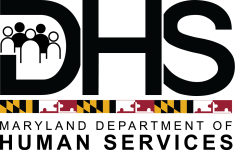 [Speaker Notes: Lauren]
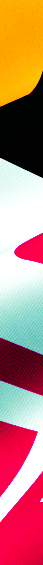 Required Source Documentation: Work Authorization
Alien Registration Card indicating Right to Work
I-94
I- 94A
I-197
I-179 
I-766 
Baptismal Certificate (If place of birth is shown) 
Birth Certificate 
DD-214, Report of Transfer or Discharge (If place of birth is shown) 
SNAP records 
Foreign Passport Stamped Eligible to Work (Unexpired) 
Hospital Record of Birth 
Naturalization Certificate 
 Public Assistance Records 
 U.S. Passport or U.S. Passport Card (Unexpired) 
Native American Tribal Document 
 Voter Notification Card 
 Consular Report of Birth Abroad
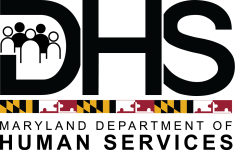 [Speaker Notes: Note: Per TEGL 02-14, Deferred Action for Childhood Arrivals (DACA) individuals are considered to be ―immigrants authorized by the Attorney General to work in the United States.‖ Therefore, DACA participants with employment authorization may access any WIOA services for which they otherwise would qualify.]
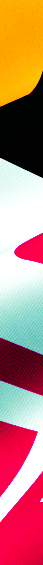 Required Source Documentation: Selective Service
“A man turning 18 is required to register during the period of time beginning 30 days before, until 30 days after his 18th birthday.”

“Selective Service can accept a late registration, but not after a man has reached his 26th birthday.”

Source Documentation: 
Selective Service Acknowledgement Letter 
Form DD-214 ―Report of Separation‖ 
Screen printout of the Selective Service Verification
Selective Service Registration Card 
Selective Service Verification Form (Form 3A) 
Stamped Post Office Receipt of Registration
NOTE: Certain exemptions exist
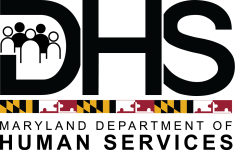 [Speaker Notes: The law requires virtually all male U.S. citizens and male immigrants residing in the U.S. to register within 30 days of their 18th birthday. 

Therefore, to be in compliance with the law, a man turning 18 is required to register during the period of time beginning 30 days before, until 30 days after his 18th birthday. 

Selective Service can accept a late registration, but not after a man has reached his 26th birthday. (www.sss.gov.)

Note: Certain limited exemptions exist and, in those instances, documentation for selective service exemption would suffice.

A non-registrant may not be denied any benefit if he can "show by a preponderance of evidence" that his failure to register was not knowing and willful. Offer as much evidence supporting your case, and as much detail, as possible.]
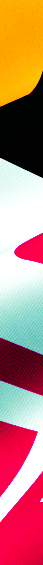 Required Source Documentation: Selective Service
“Transgender individuals” refers to people whose gender identity and/or expression is different from the sex assigned to them at birth (e.g. the sex listed on an original birth certificate).

Selective Service Agency policy:
Individuals who are born female and changed their gender to male are not required to register. 
U.S. citizens or immigrants who are born male and changed their gender to female are still required to register.
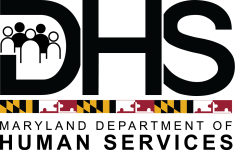 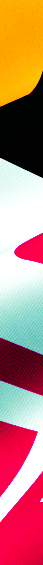 Required Source Documentation: Individuals with Disabilities
Letter from DORS or BHA verifying disability 
Developmental Disabilities Administration (DDA) certificate for long term supports 
Social Security Administration disability records
Statement or Diagnosis from a PhD, MD, LCSW or other licensed clinical professional 
School records


Workers Compensation records 
Veterans Administration letter/records 
Agency attestation that the individual receives specialty services within the Public Health System 
DHS approval letter for either  Temporary Disability Assistance Program (TDAP) or Public Assistance to Adults (PAA) Program
Self-certification
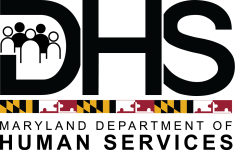 [Speaker Notes: School records = (Individualized Education Plan, 504 Plan, exit documents or other documentation stating disability)

Self-certification (Participant identifies status and signs and dates paperwork)

Self-certification should only be used in circumstances where alternative documentation is unavailable. 

Self-certification occurs when a participant states his or her status for a particular data element, such as pregnant or parenting youth, and then signs and dates a form acknowledging this status. 

In accordance with TEGL 22-15, the key elements for self-certification are: (a) the participant identifying his or her status for permitted criteria and (b) signing and dating a form attesting to this self-identification. 

USDOL and DLLR will monitor for overuse of self-certification when determining program eligibility.]
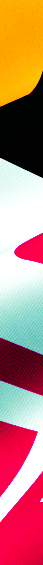 Resources
Maryland DLLR Policy Issuance 2016-10: -http://www.dllr.state.md.us/employment/mpi/mpi10-16.pdf
USDOL Training & Employment Guidance Letter  26-15 - https://wdr.doleta.gov/directives/attach/TEGL/TEGL_26-15_Acc.pdf
Selective Service site - https://www.sss.gov/Registration-Info/Who-Registration
Selective Service “Who Must Register?” – https://www.sss.gov/Portals/0/PDFs/WhoMustRegisterChart.pdf
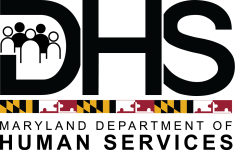 [Speaker Notes: Lauren]
Work Authorization
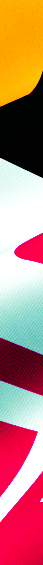 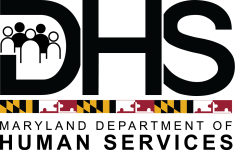 [Speaker Notes: Lauren]
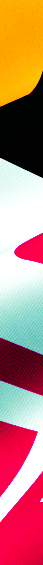 Work Authorization
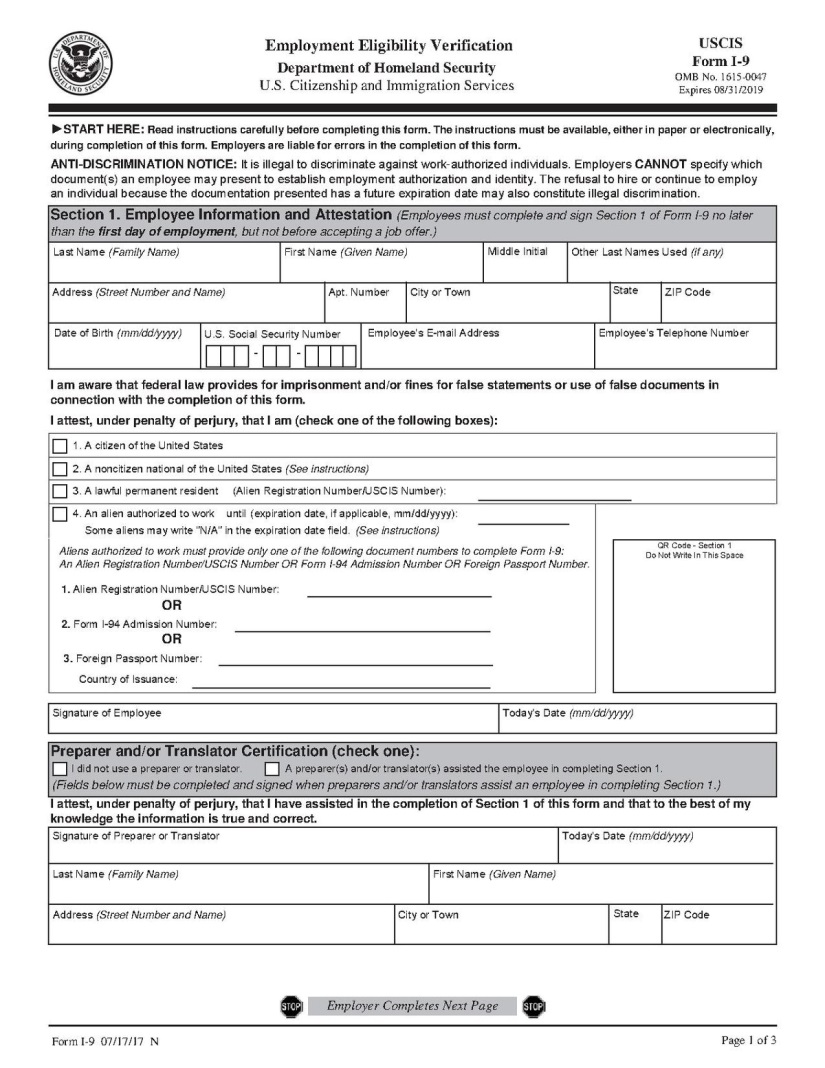 Individuals must fulfill Form I-9 requirements to be able to work legally 

Form I-9: Employment Eligibility Verification
Requirements came out of the 1986 Immigration Reform and Control Act, which prohibits employers from:
Knowingly employing a non-work authorized individual
Continuing to employ an individual knowing that he or she is unauthorized for employment
Hiring any individual without verifying his or her identity and employment authorization on Form I-9
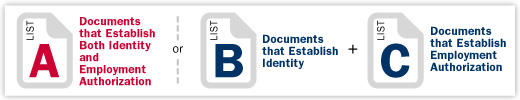 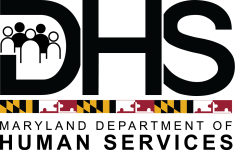 [Speaker Notes: Amanda]
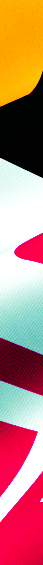 Work Authorization Docs: List A
U.S. Passport
Permanent Resident Card or Alien Registration Receipt Card 
Foreign passport that contains a temporary I-551 stamp
Employment Authorization Document 
Foreign passport and Form I-94 
A passport from the Federated States of Micronesia (FSM) or the Republic of the Marshall Islands (RMI) with Form I-94 or Form I-94A
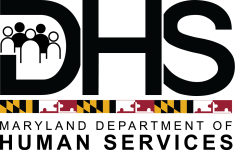 [Speaker Notes: Amanda]
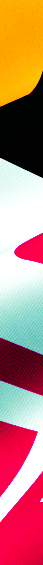 Immigrant Work Authorization Docs: List A
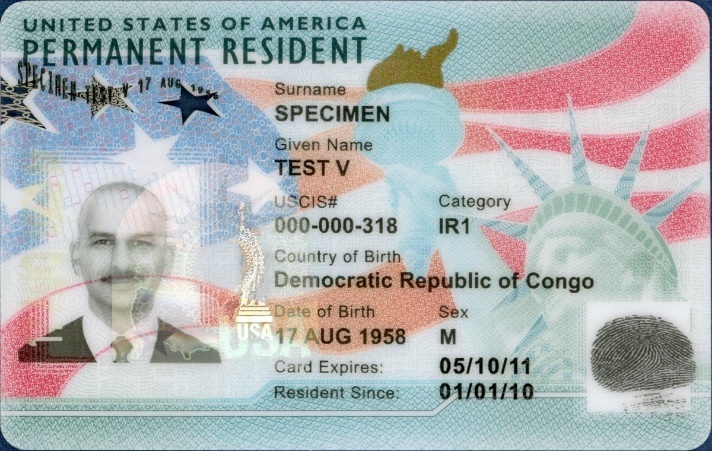 Permanent Resident Card or Form I-551  (known as Green Card)

Employment Authorization Document (EAD) or Form I-765
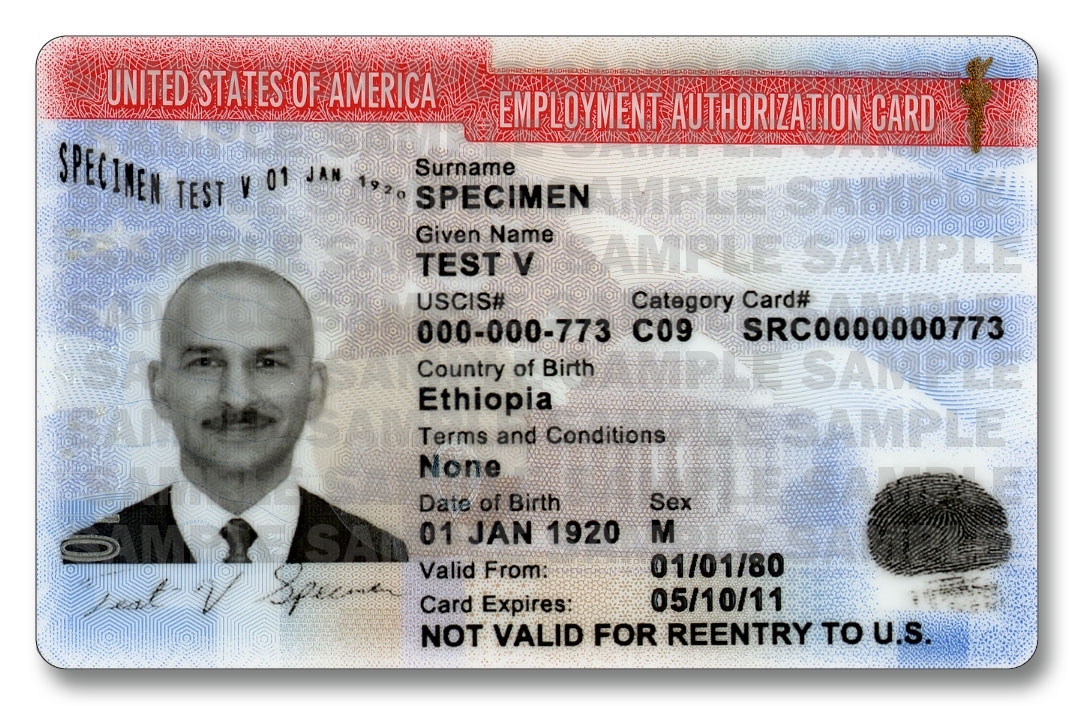 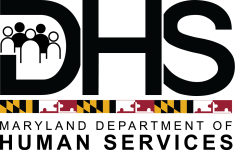 [Speaker Notes: Amanda]
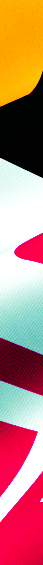 Immigrant Work Authorization Docs: List A
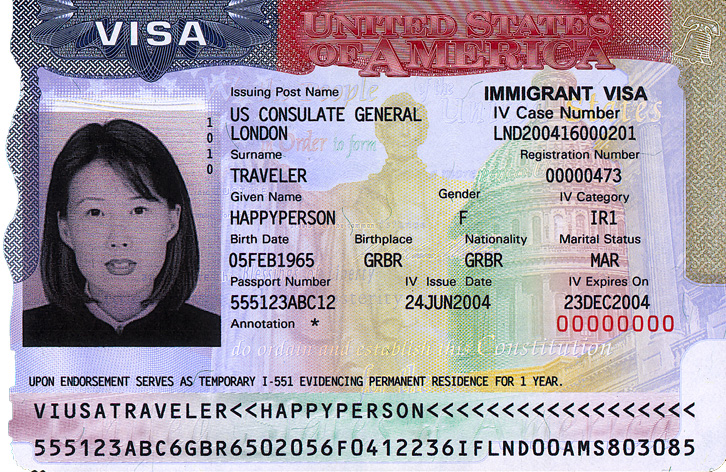 Foreign Passport with I-551 stamp
Foreign passport with Form I-94 or Form I-94A with Arrival-Departure Record, and containing an endorsement to work
Passport from the Federated States of Micronesia or the Marshall Islands (RMI) with Form I-94
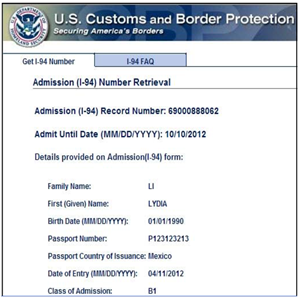 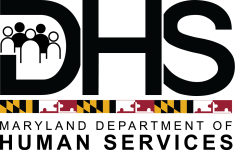 [Speaker Notes: Amanda]
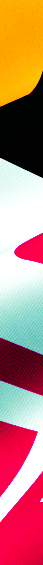 Finding Immigrant Status
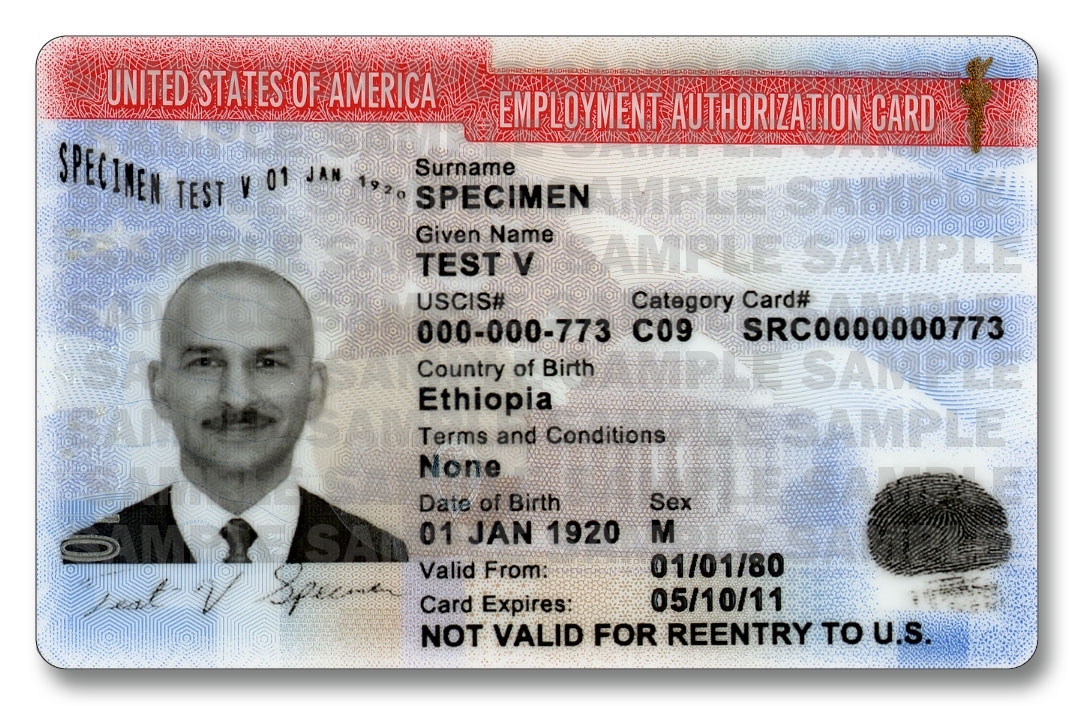 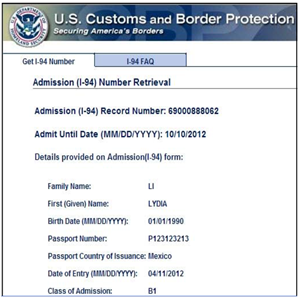 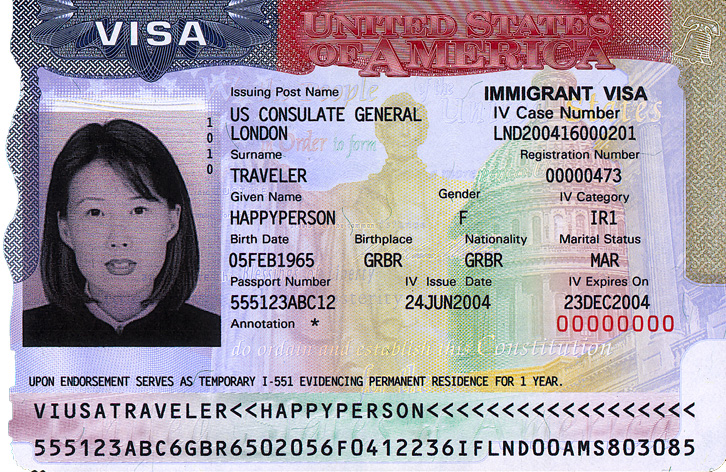 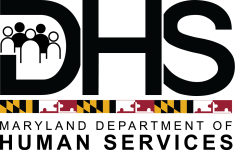 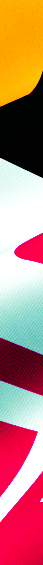 Work Authorization Docs: List B
Driver’s License
Government-issued ID card 
School ID card with a photograph
Voter registration card
U.S. military card or draft record
Military dependent’s ID card
U.S. Coast Guard Merchant Mariner Document card
Native American tribal document
Driver’s license issued by a Canadian government authority
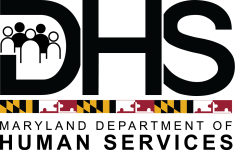 [Speaker Notes: Amanda]
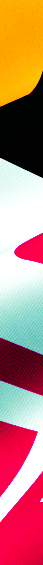 Work Authorization Docs: List C
Unrestricted Social Security Number
U.S. Birth Certificate
Consular Report of Birth Abroad (Form FS-240)
Certification of Birth Abroad issued by the U.S. Department of State (Form FS-545)
Certification of Report of Birth issued by the U.S. Department of State (Form DS-1350)
Employment authorization document issued by the Department of Homeland Security, such as I-94
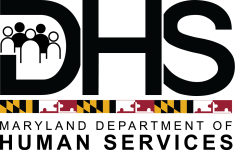 [Speaker Notes: Amanda]
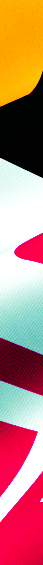 Further Guidance onImmigrant Work Authorization
U.S. Citizenship and Immigration Services: https://www.uscis.gov/i-9-central/acceptable-documents/list-documents/form-i-9-acceptable-documents 

U.S. Department of Justice Civil Rights Division – Immigrant and Employee Rights: https://www.justice.gov/crt/immigrant-and-employee-rights-section 

U.S. Department of Justice – Refugee/Asylee Right to Work: https://www.justice.gov/sites/default/files/crt/legacy/2011/05/20/Refugee_Asylee_Flyer_English.pdf
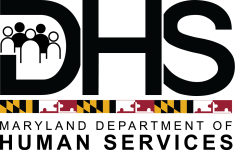 [Speaker Notes: Amanda]
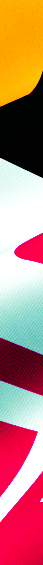 Questions?
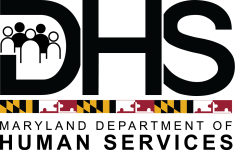